Druhé Božie prikázanie
Nebudeš zneužívať meno Hospodina, svojho Boha.
Toto zaznieva z ľudských úst:
Bože
Pane
Pane Bože
Ježiši Kriste
Ó, Pane
Židia
z úcty, aby nevyslovili meno Božie nadarmo oslovovali Pána Boha menami:
Adónaj
Elóhim
Kedy sa meno Božie berie nadarmo?
Keď je to nadávka
Keď je to výkrik zúfalstva
Keď sa nekáže evanjelium
Keď sa nemodlí 
Keď sa nerozprávam o Bohu s iným človekom
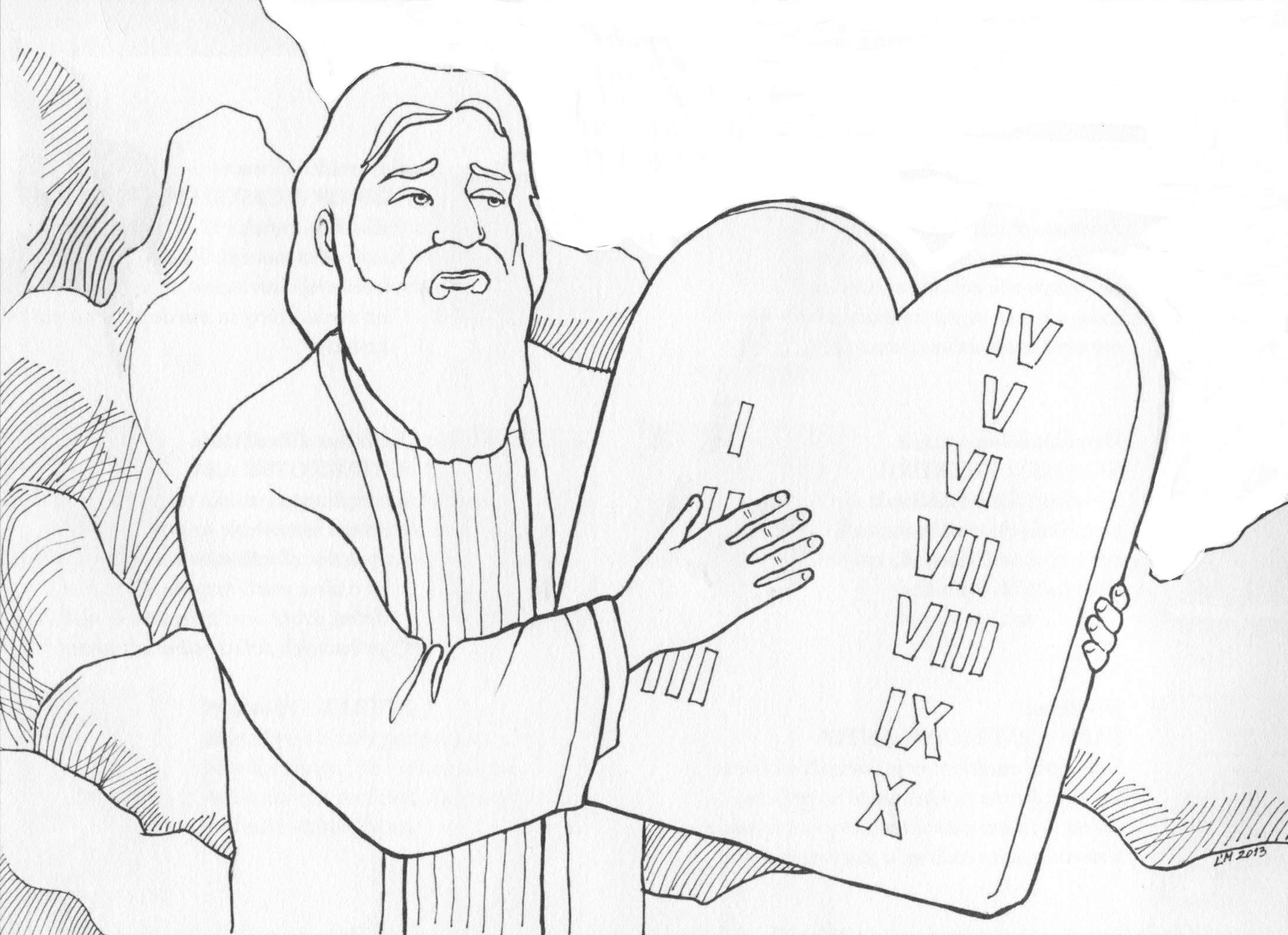 Druhé Božie prikázanie
Nebudeš 
brať meno 
Božie nadarmo.
Čo to znamená?
Máme sa Pána Boha báť a Ho milovať, aby sme Jeho menom nezlorečili, neprisahali, nečarili, neluhali a neoklamávali, ale aby sme Jeho meno vo všetkých potrebách vzývali, ctili, chválili a velebili.
Meno Božie
Boh
Pán
Pán Boh
Stvoriteľ 
Otec
Otecko


Ježiš Kristus
Boží Syn
Mesiáš
Imanuel




Svätý Duch
Radca
Pomocník
Učiteľ 




Jahve
Som, ktorý som
Hospodin
Adonaj
Elóhom
Trojjediný Boh
...
Druhé Božie prikázanie
Nebudeš zneužívať meno Hospodina, svojho Boha.